Дидактическая авторская игра «Волшебные дуги»
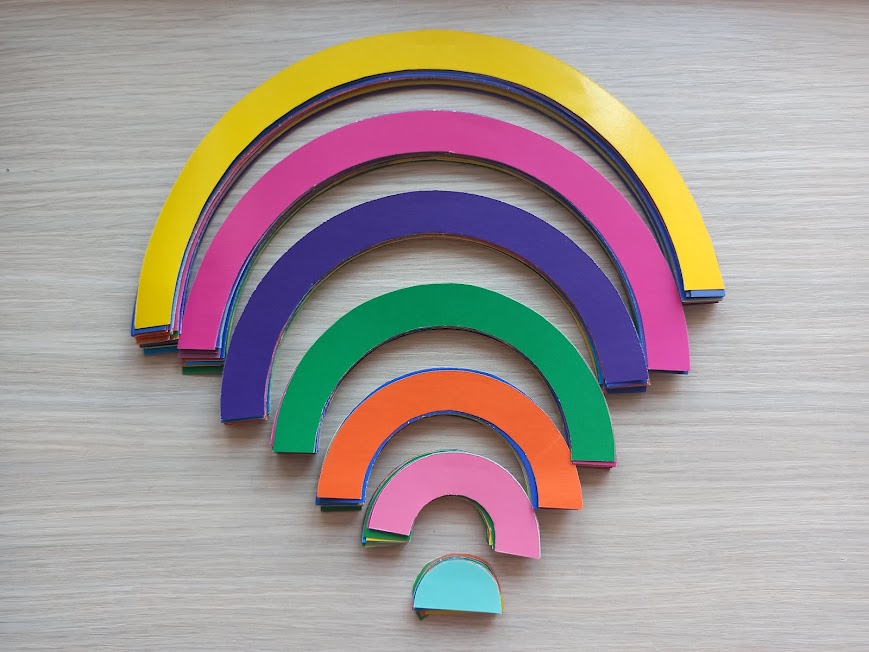 Фрэнк Стелла
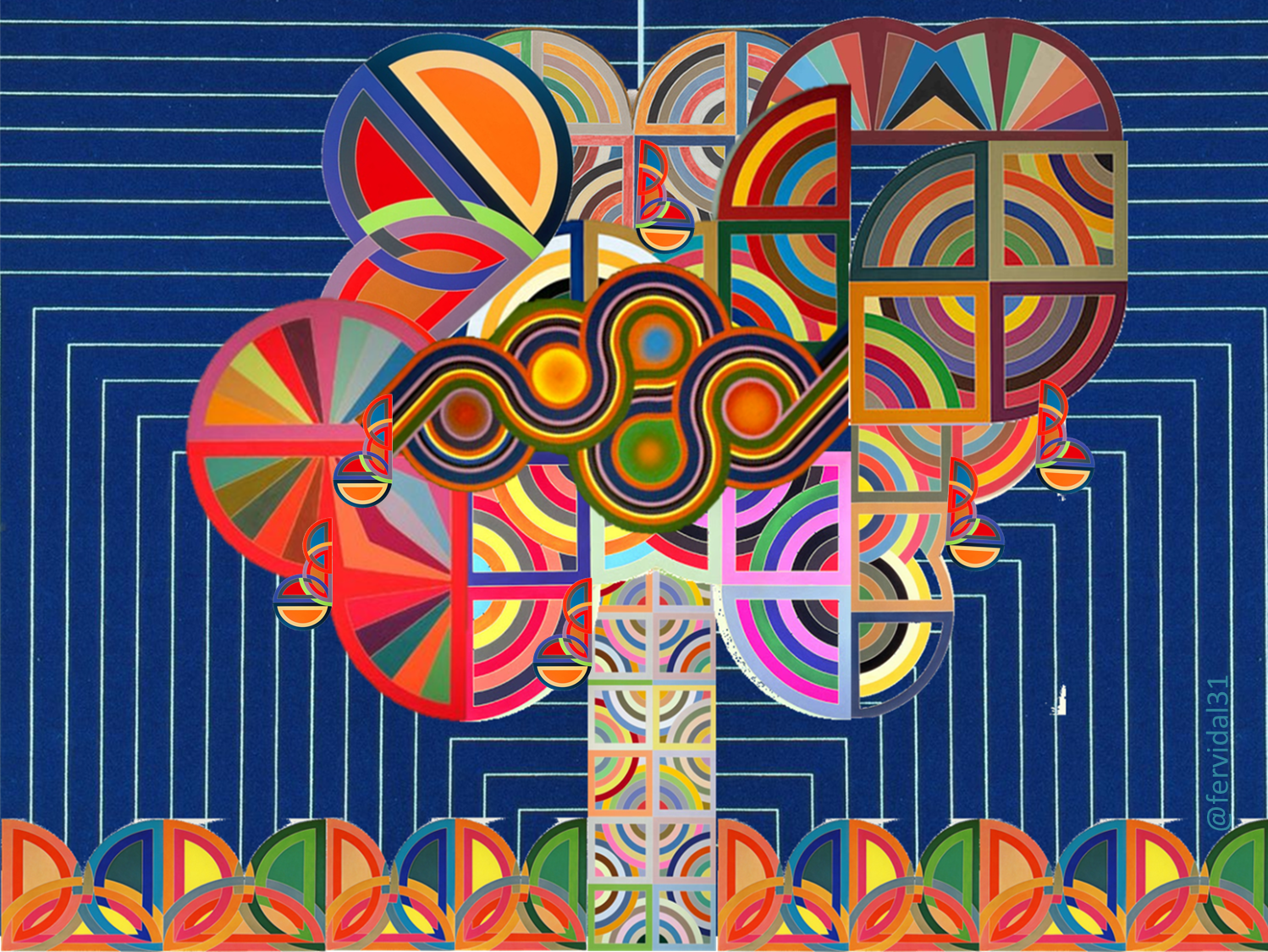 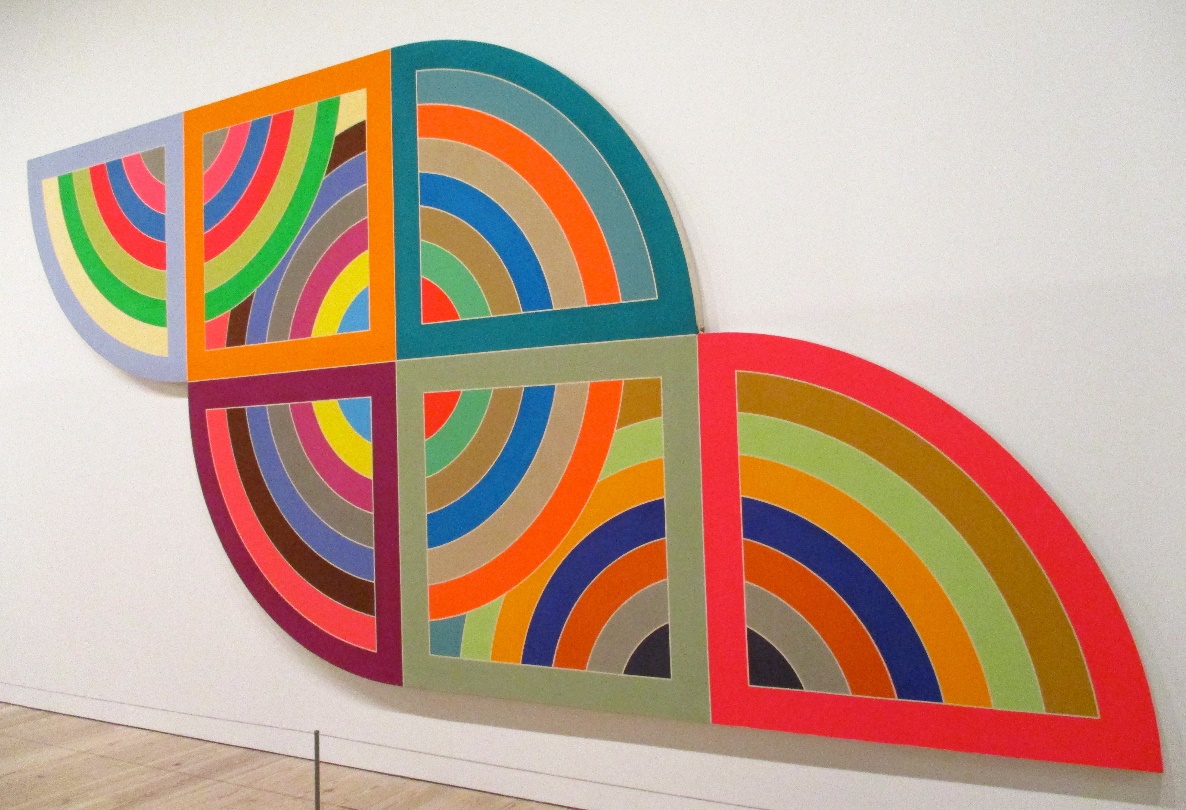 Создание фантазийных узоров
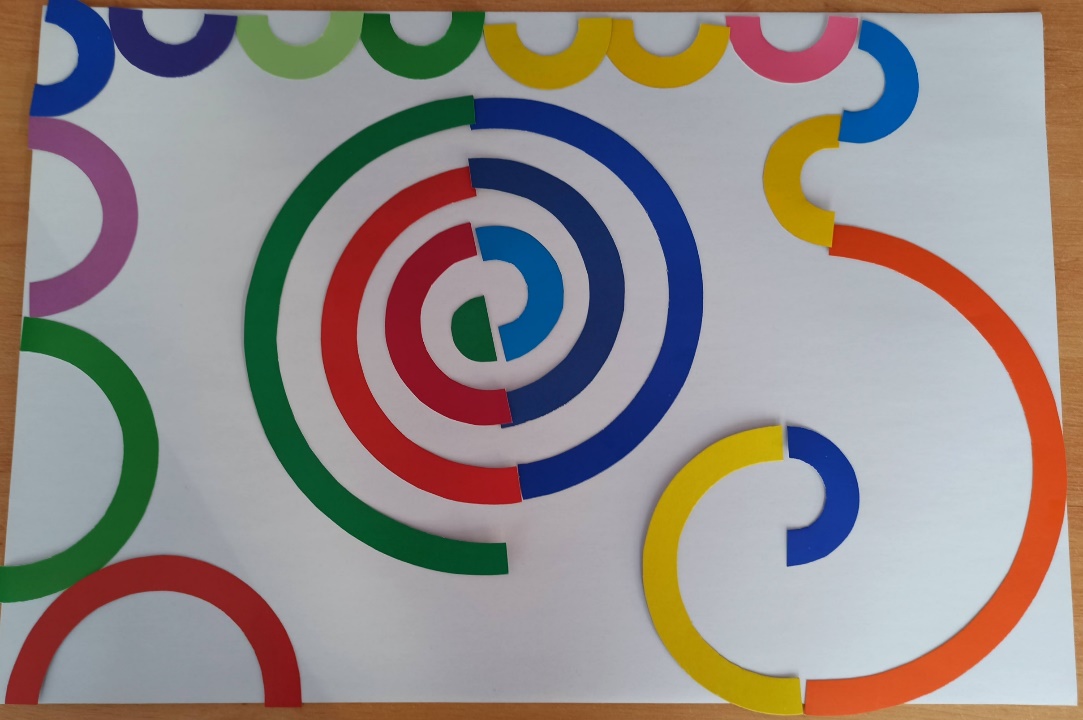 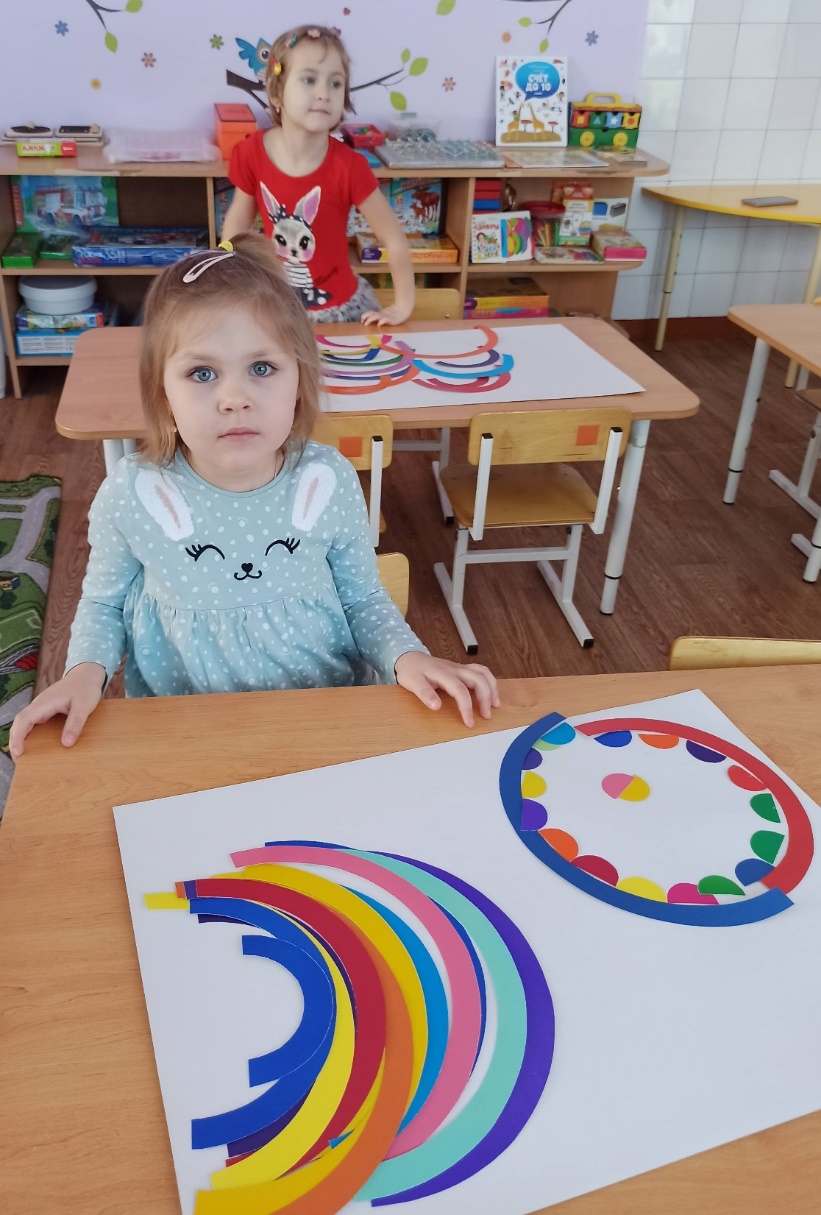 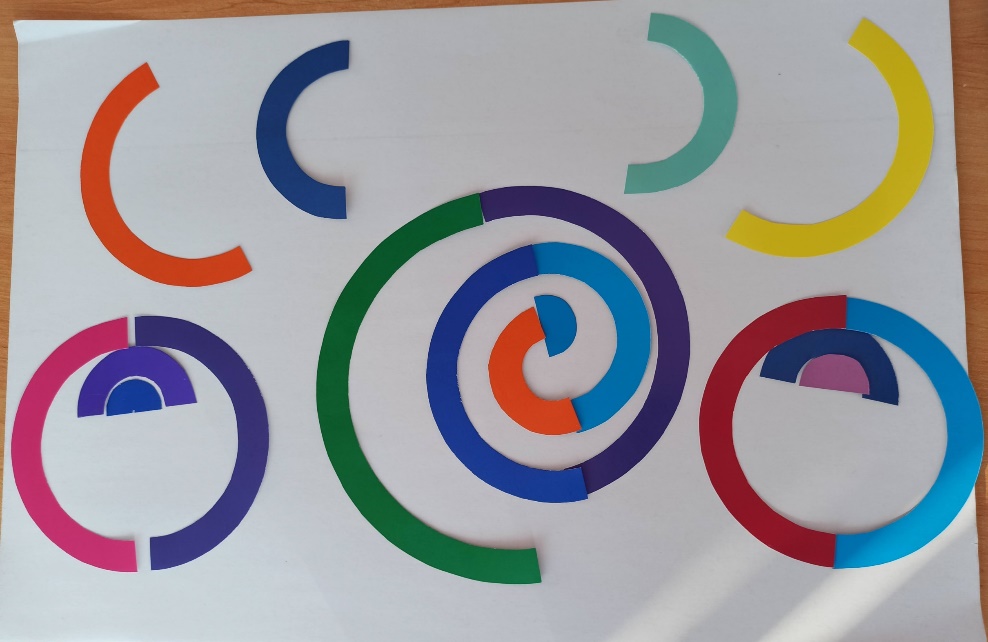 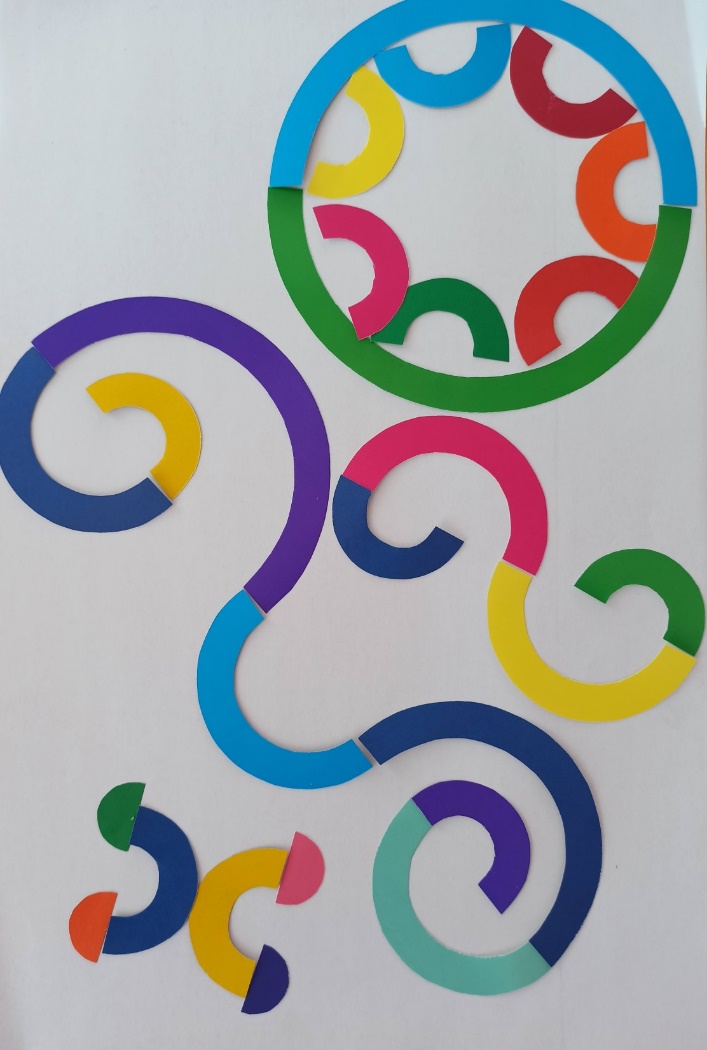 Работа по образцу (шаблону)
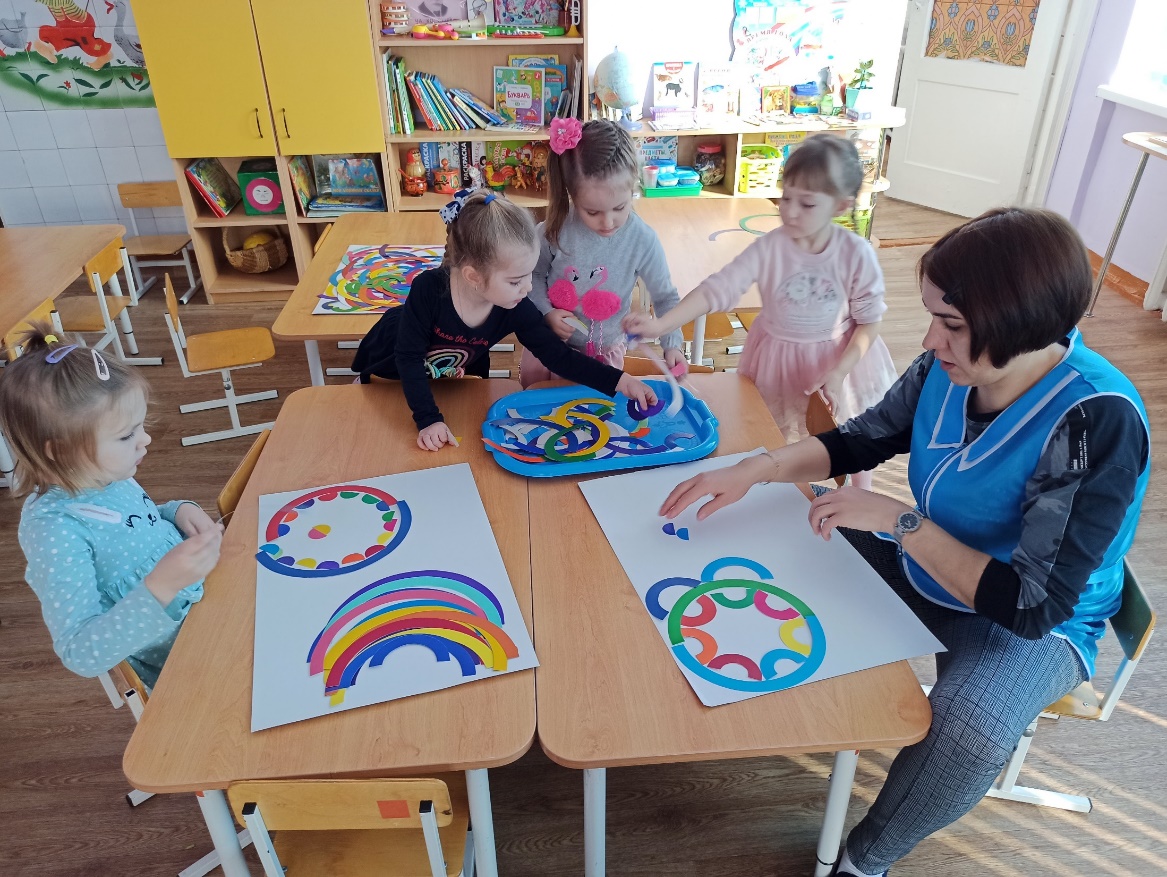 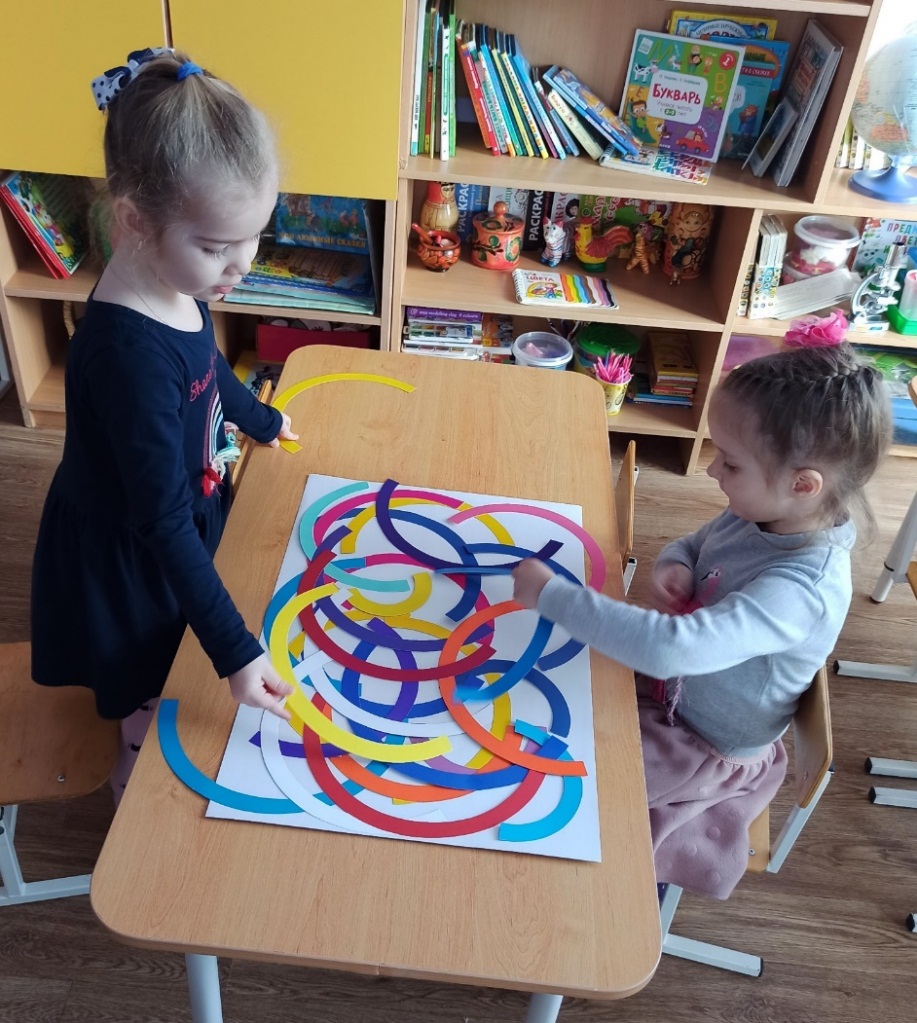 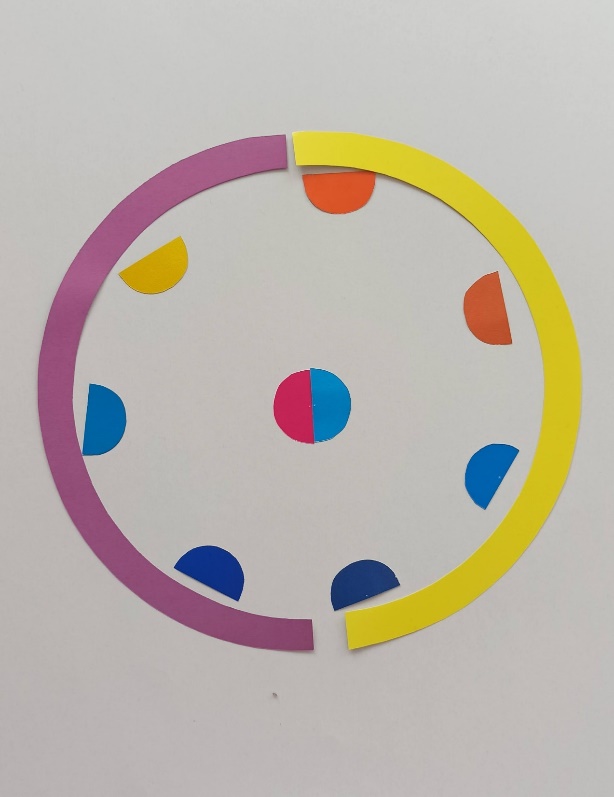 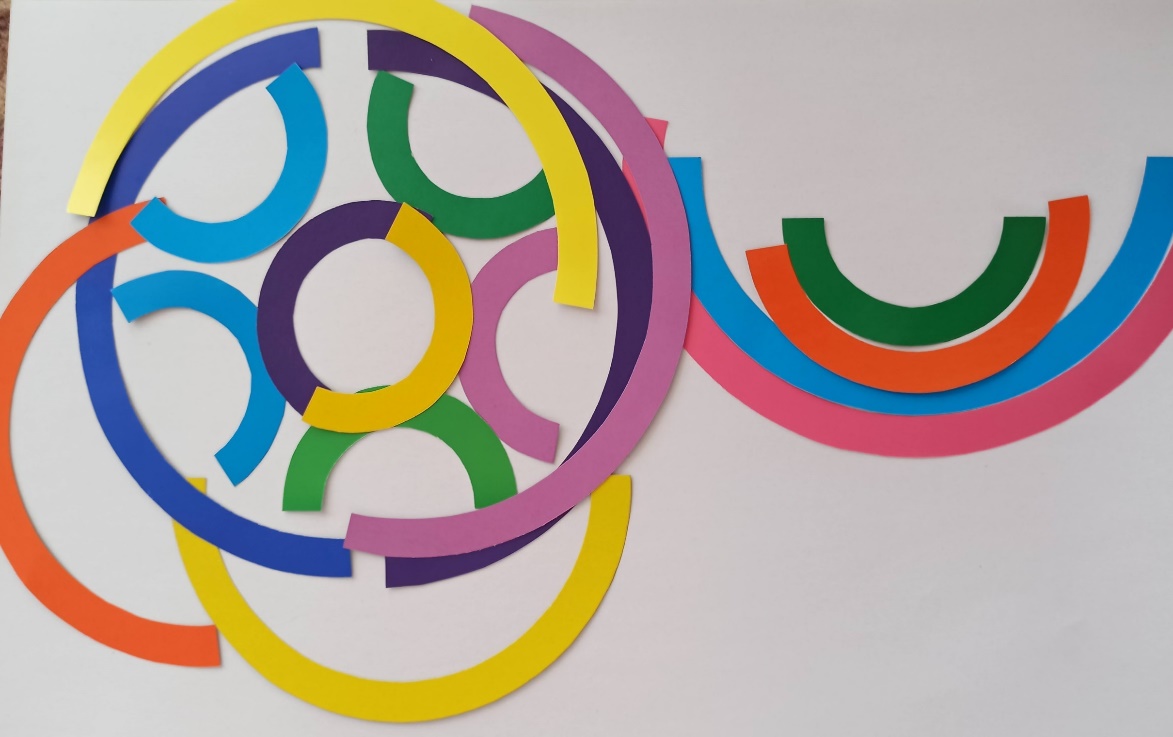 Развитие фантазии и формирование позитивных эмоций
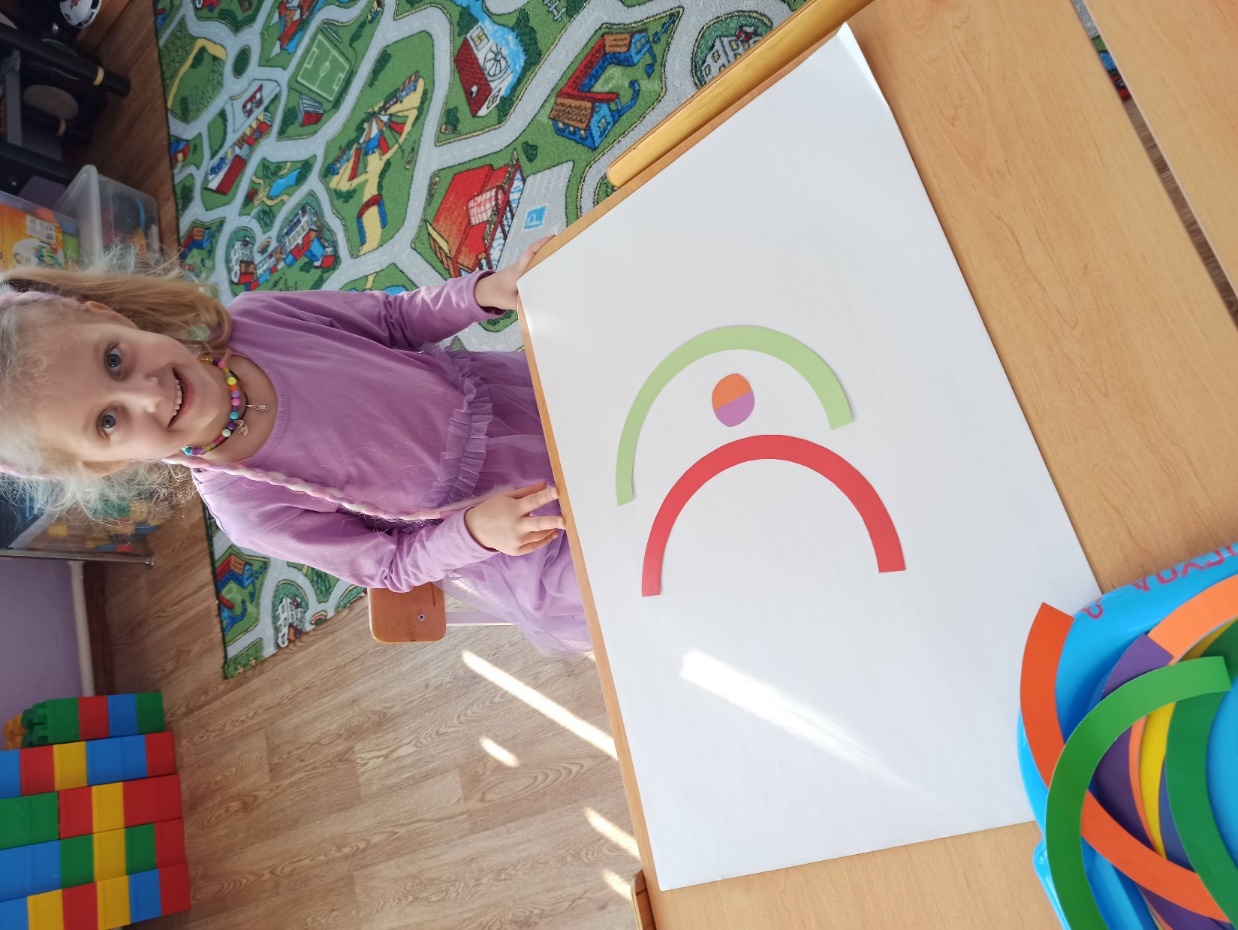 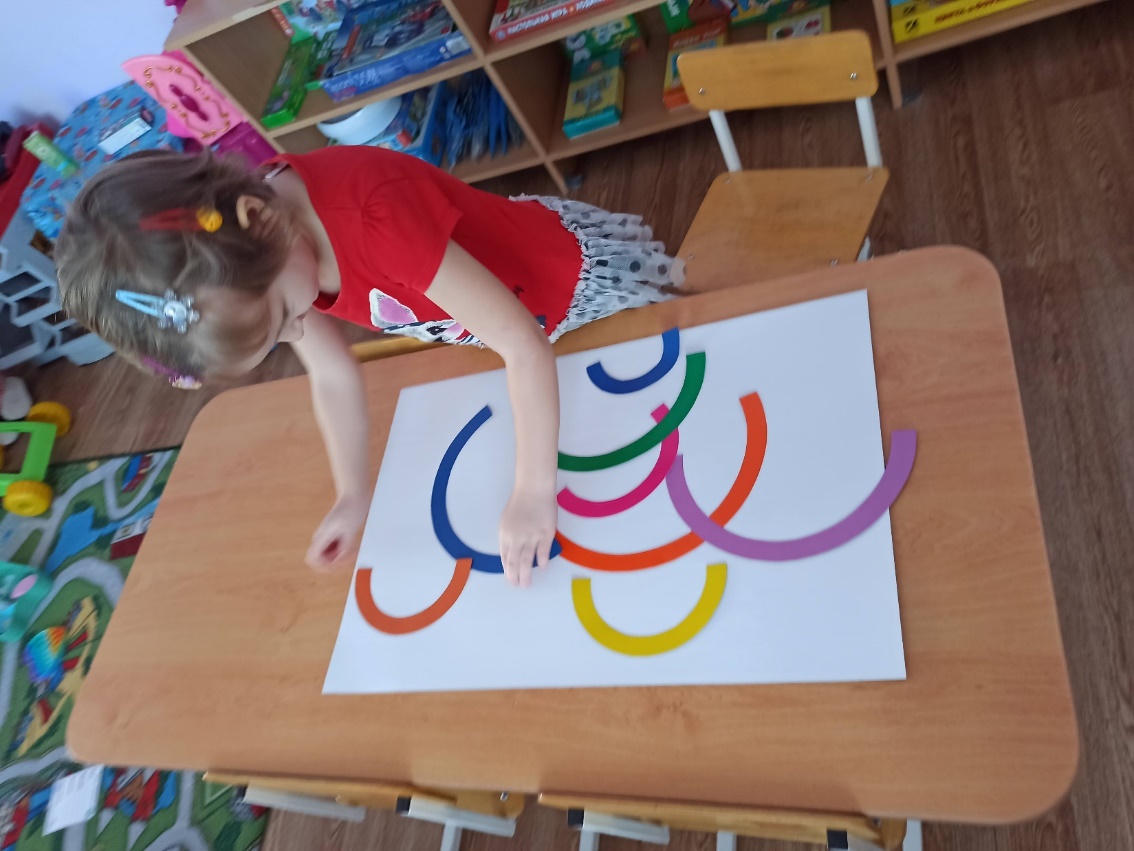 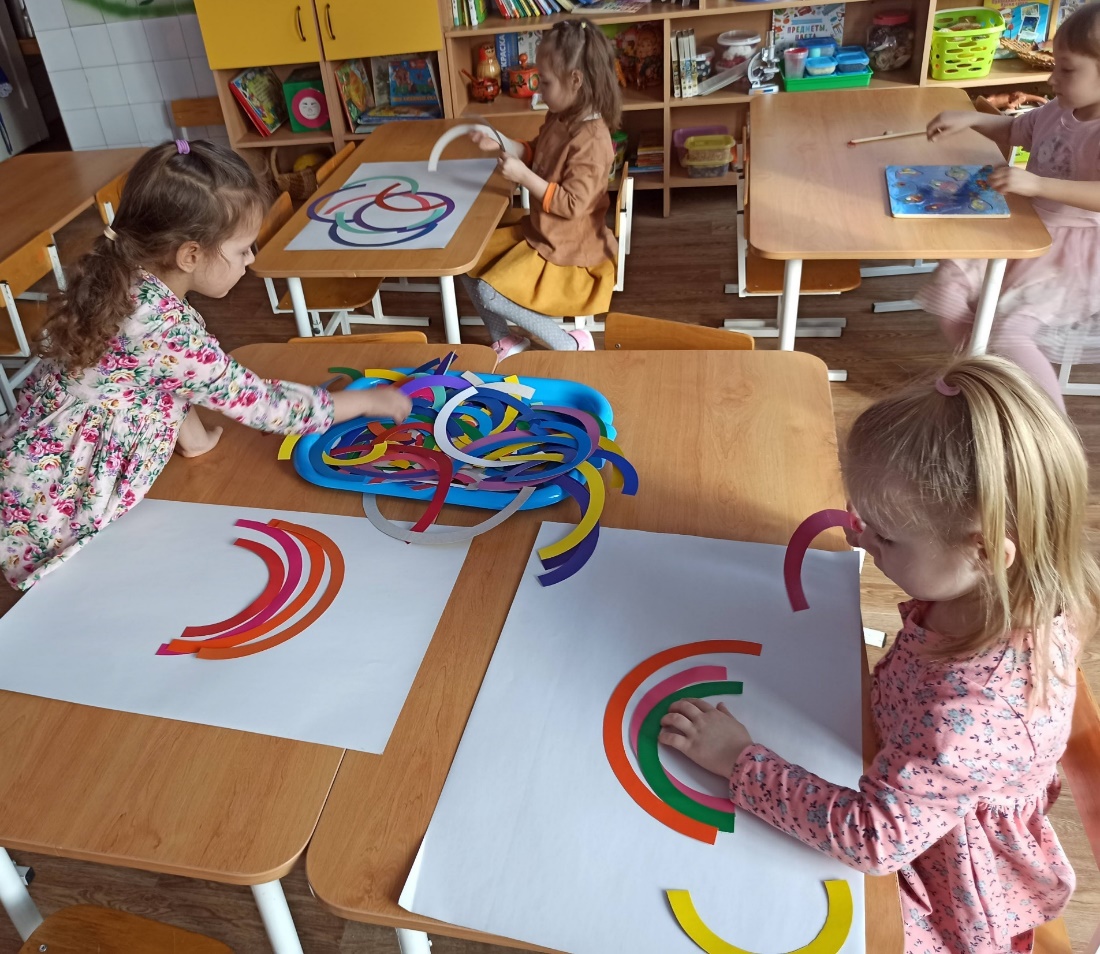 Умение считать и сортировать по цвету 
                           и размеру
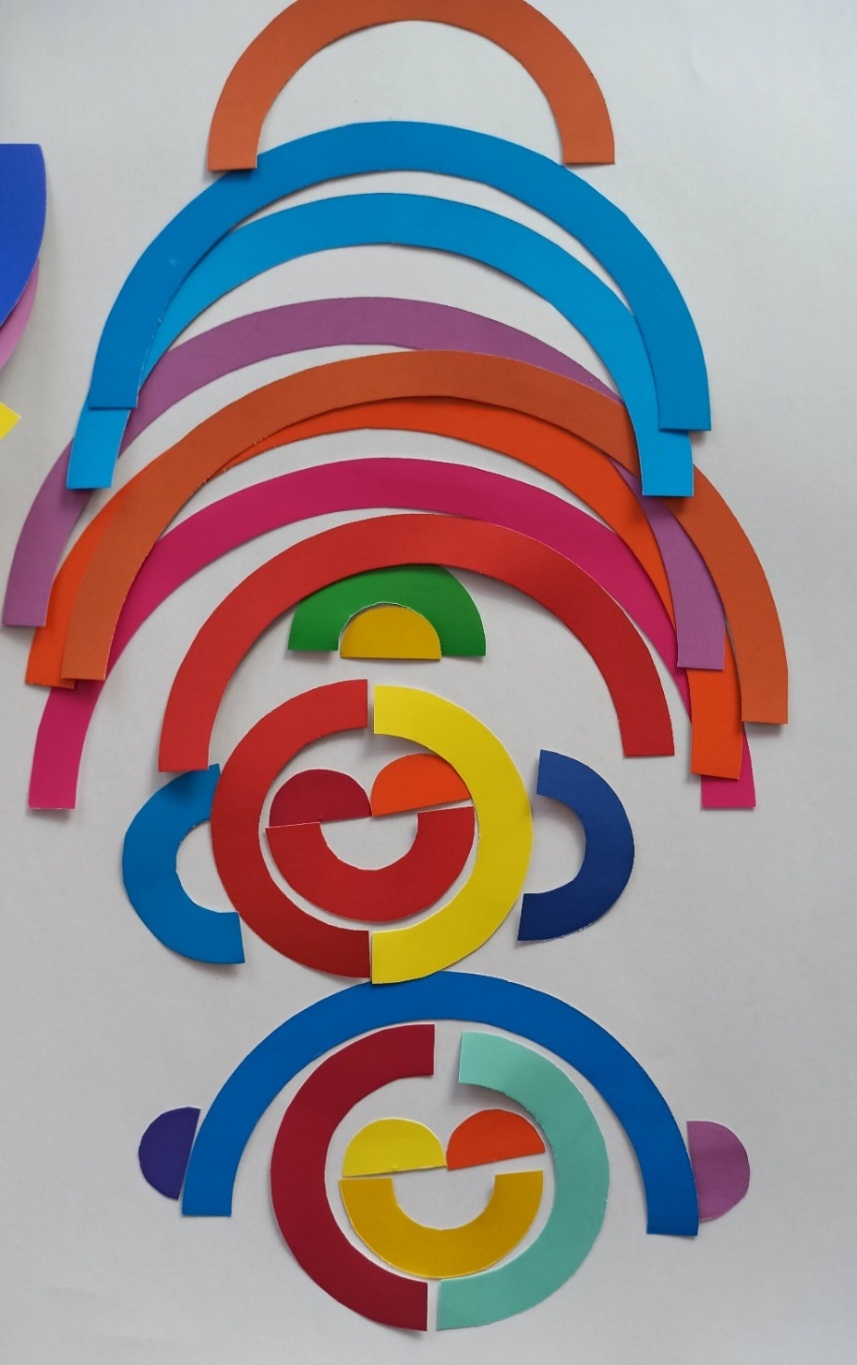 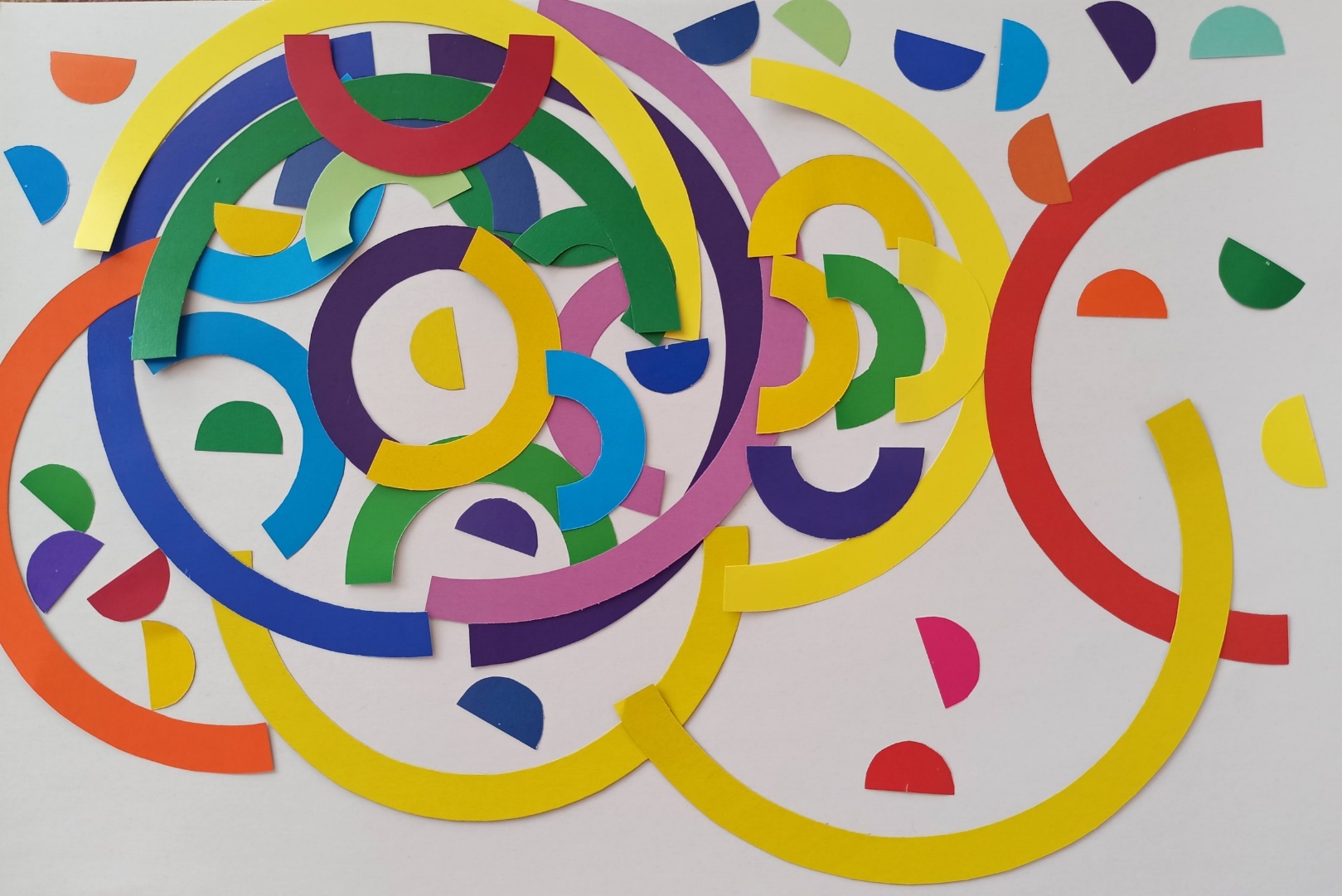 Снеговик
Пирамидка
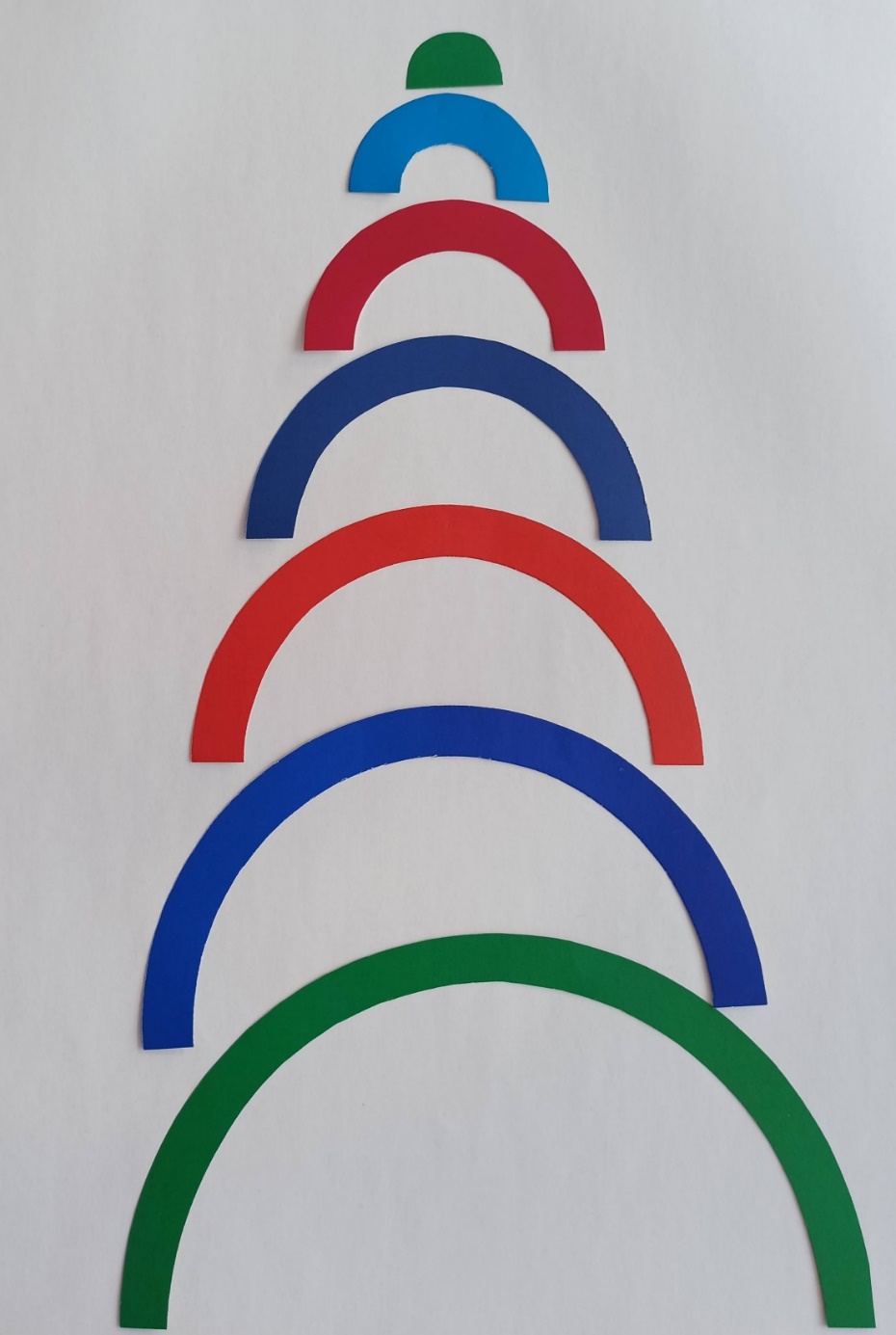 Изучаем эмоции
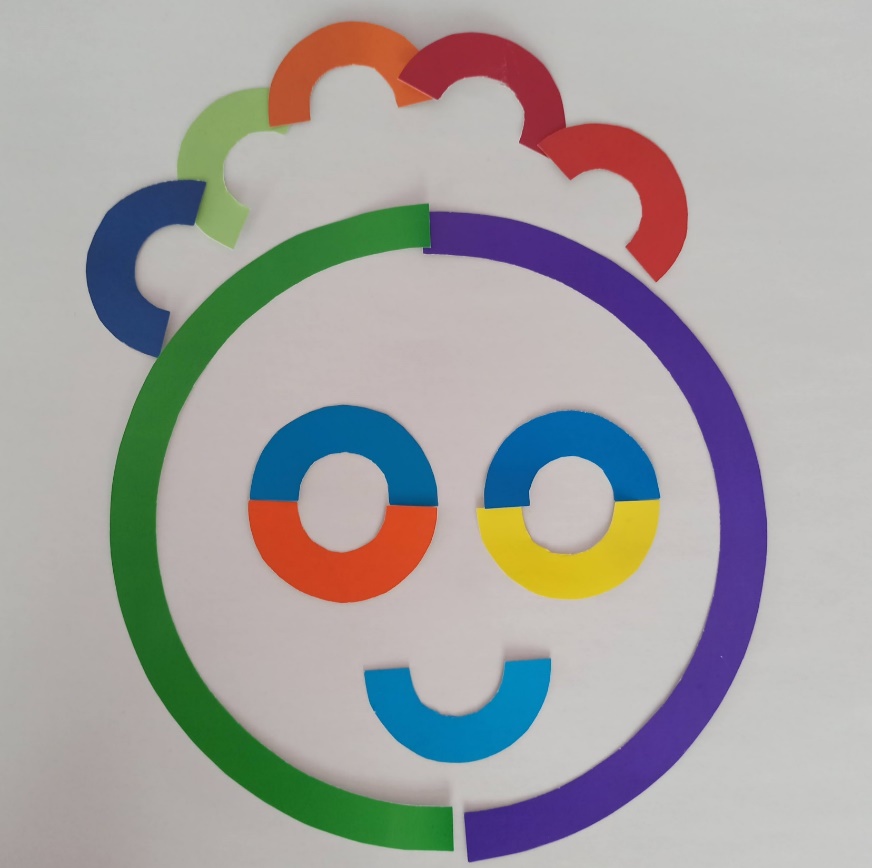 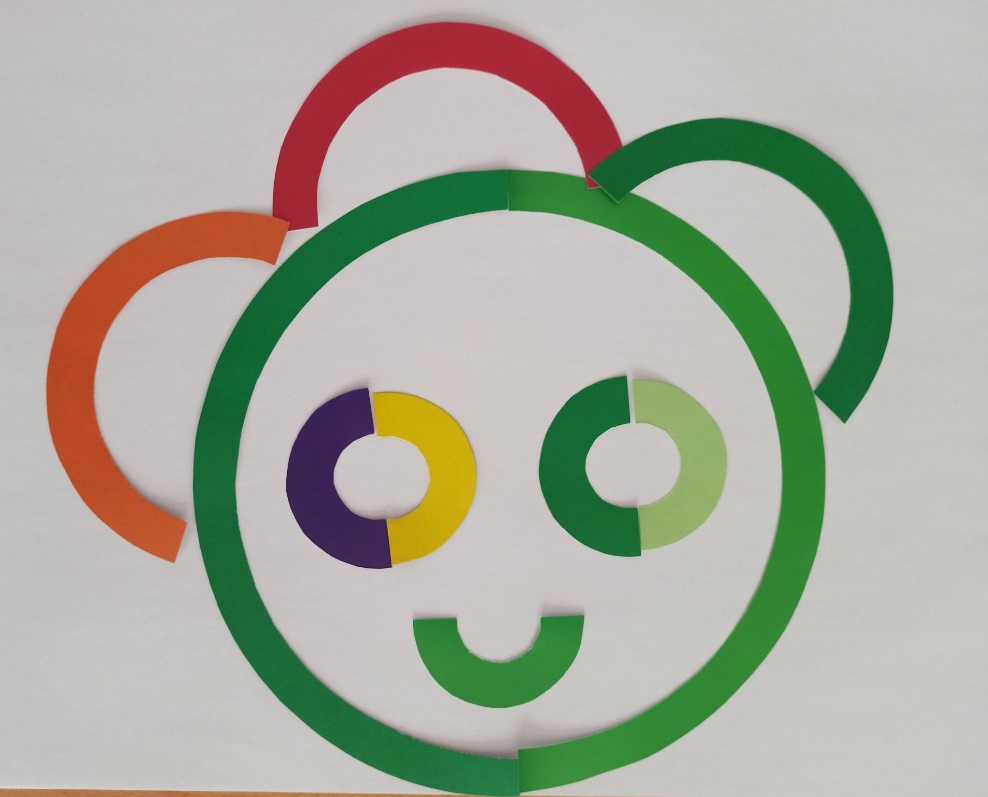 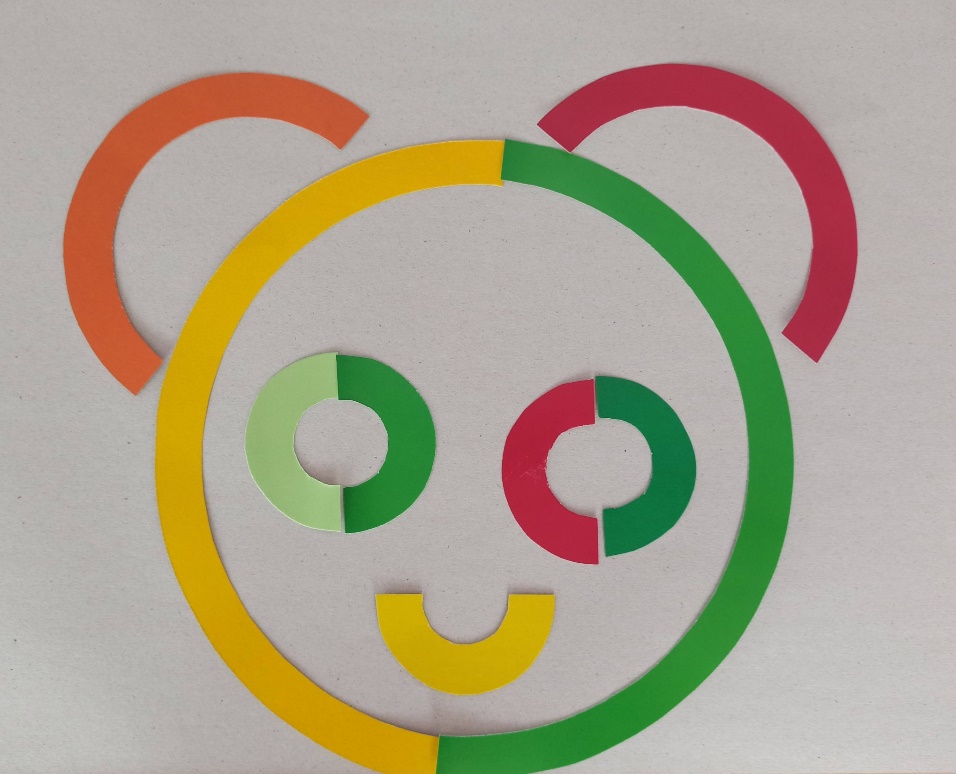 Создание фантазийных сюжетов и картин
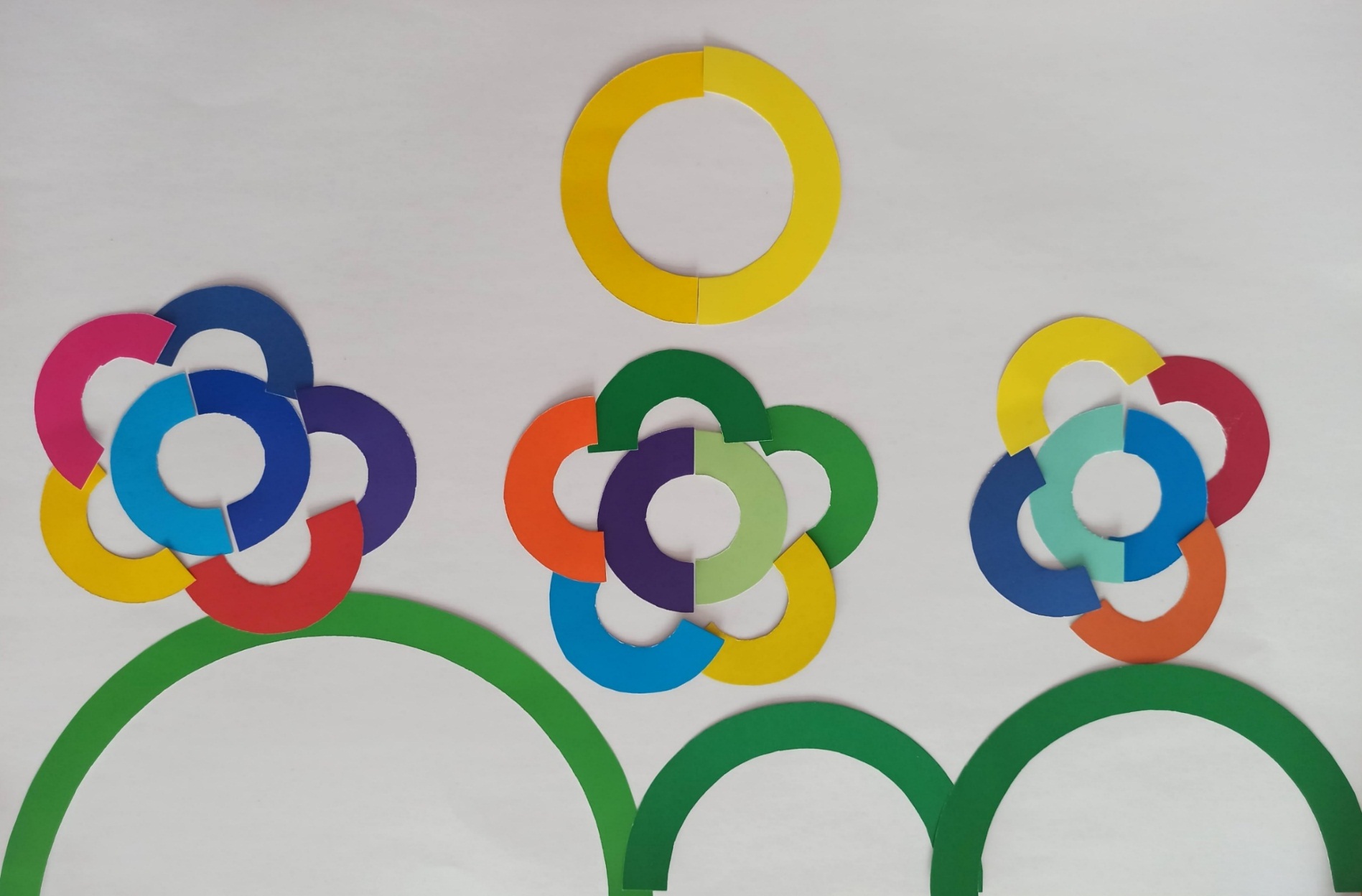 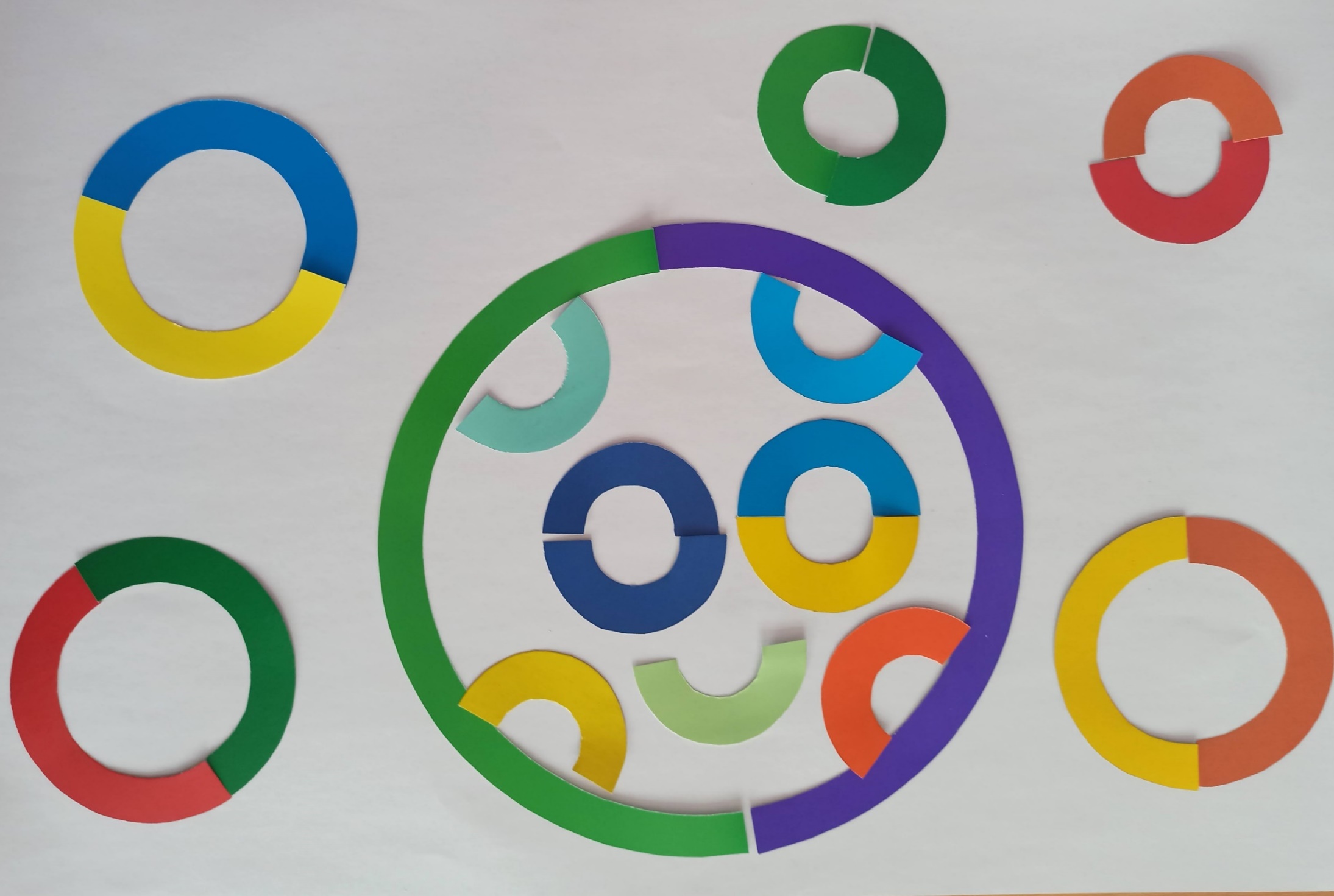 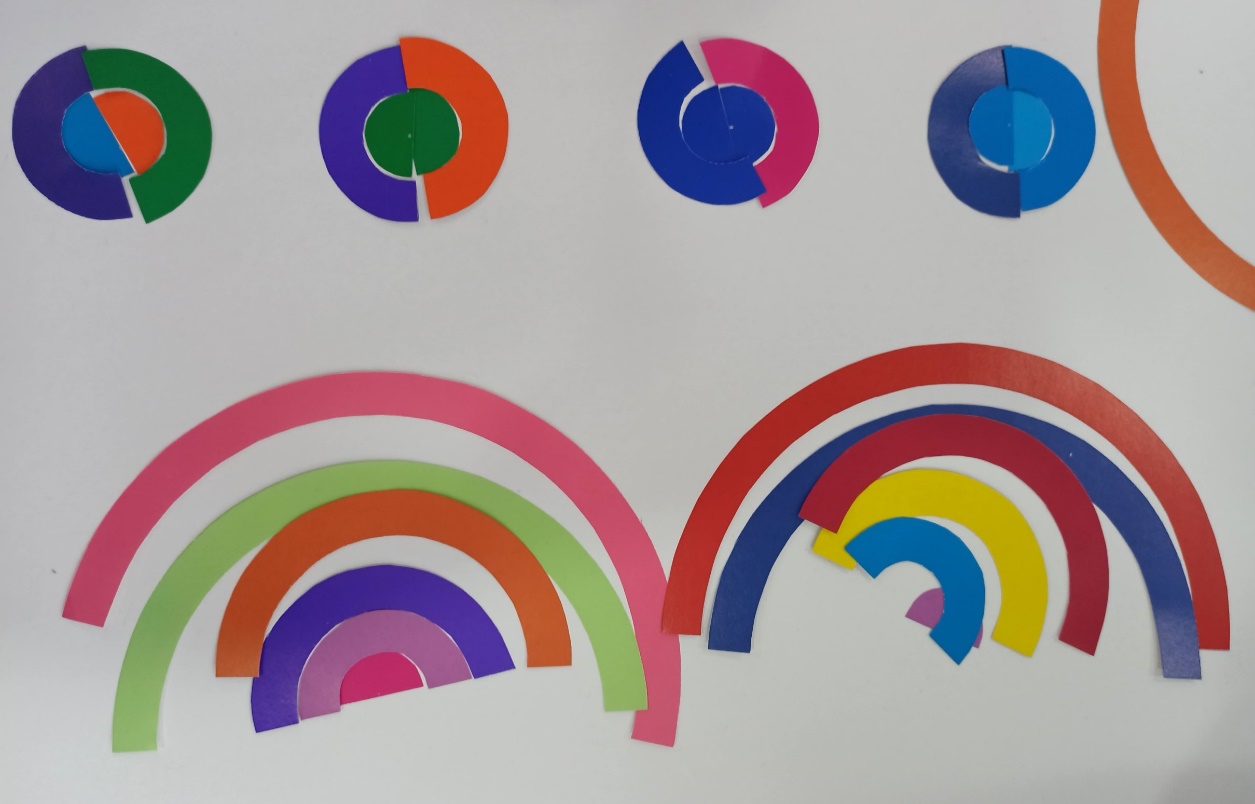 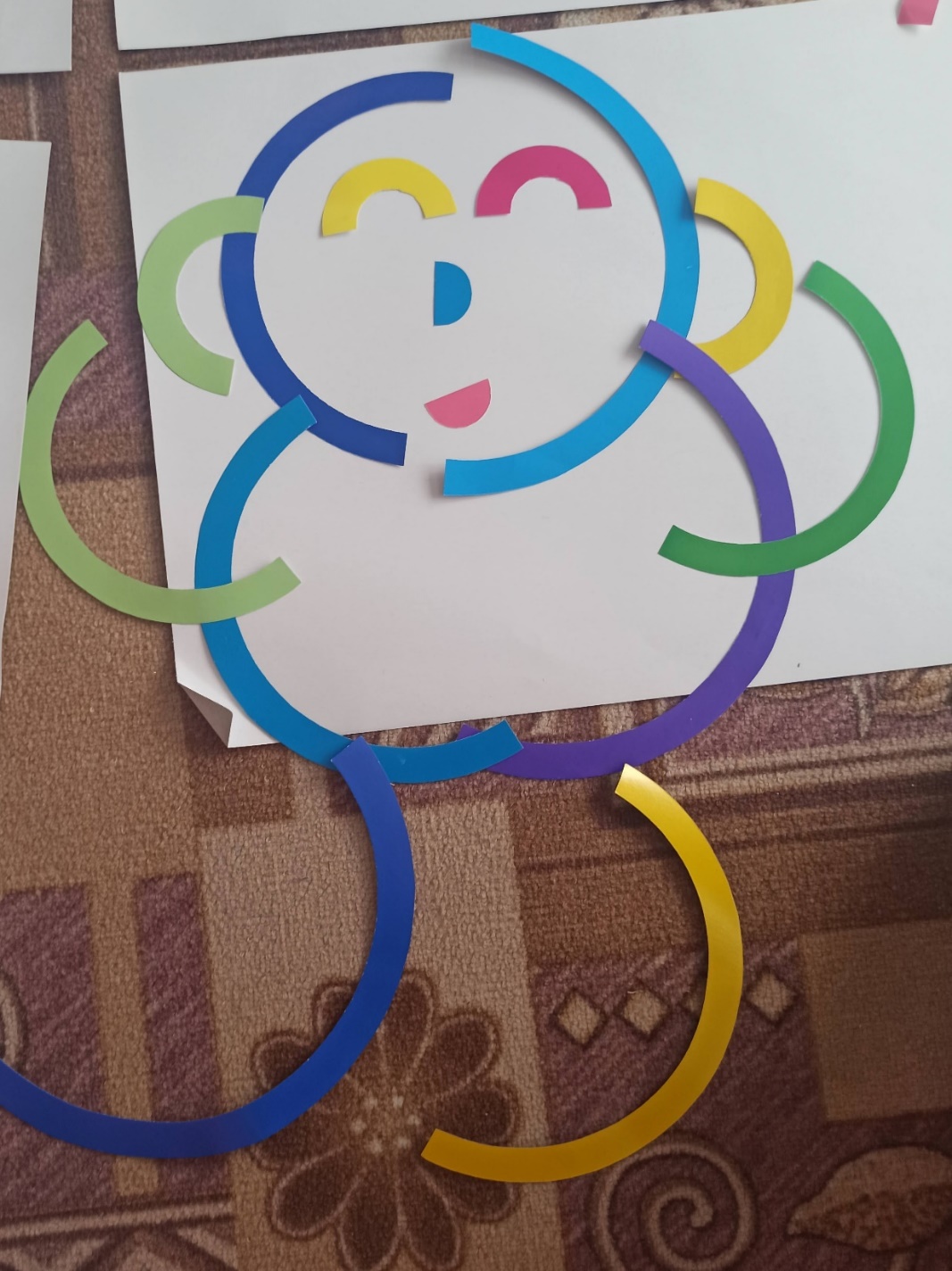 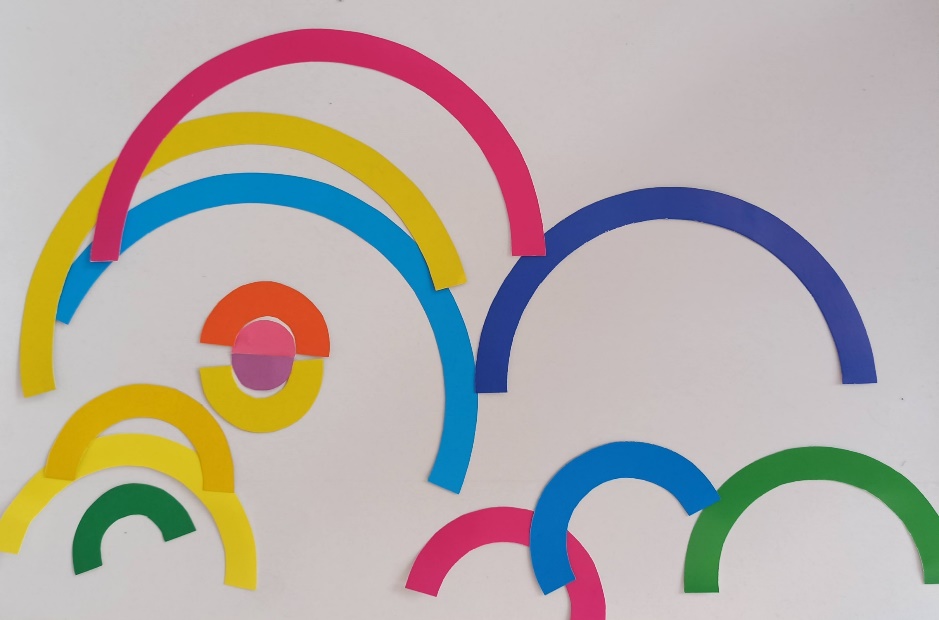 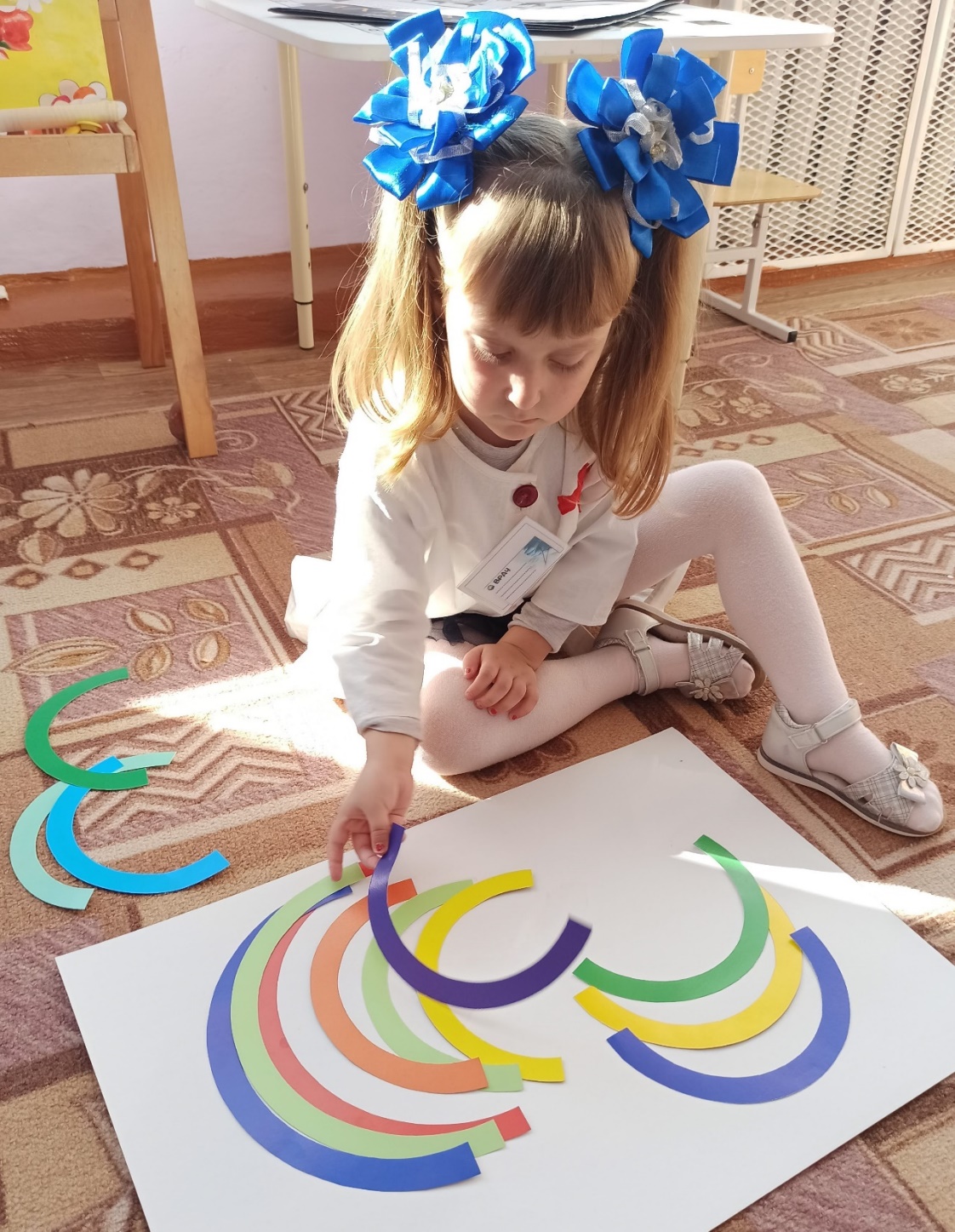 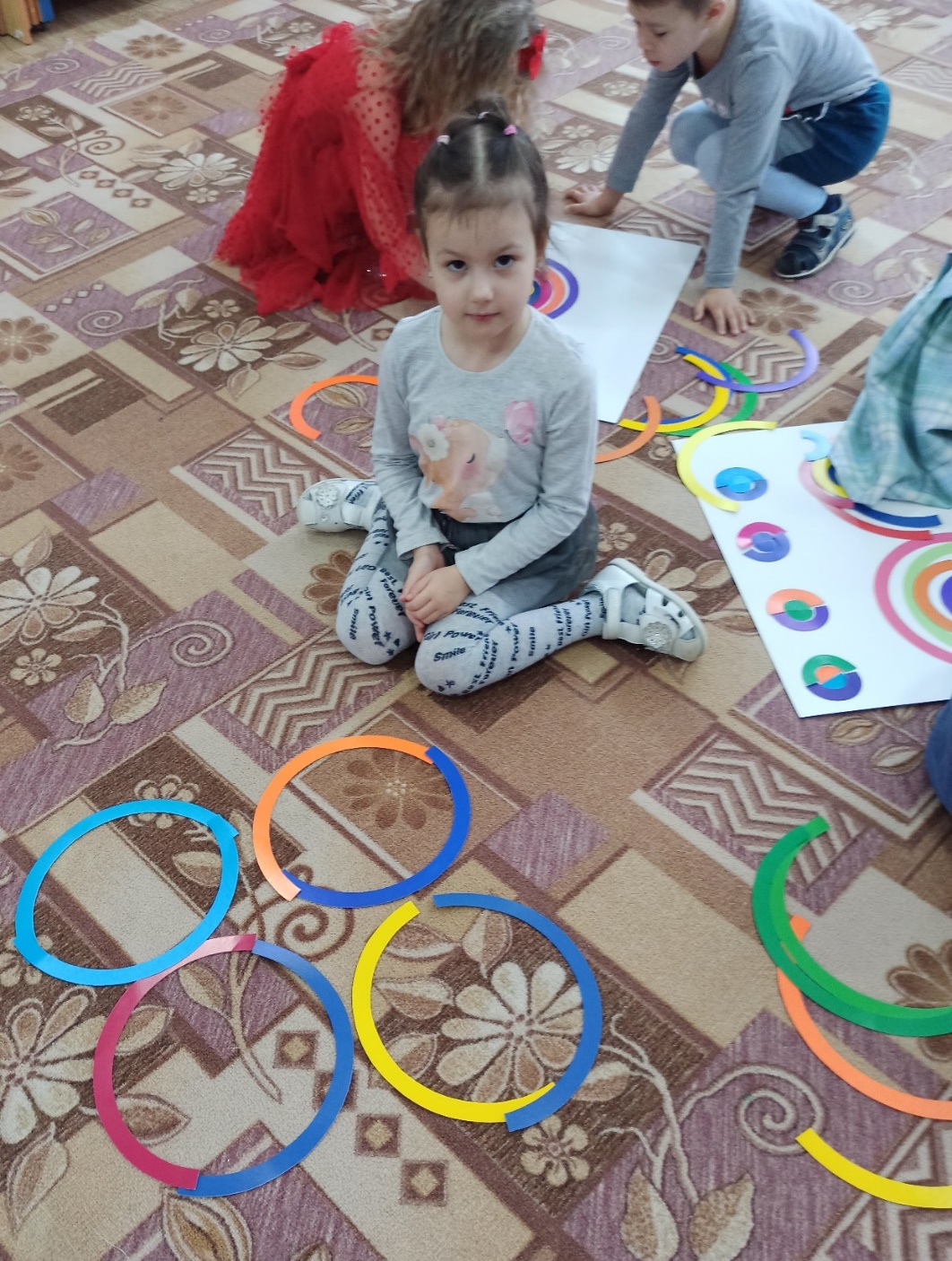 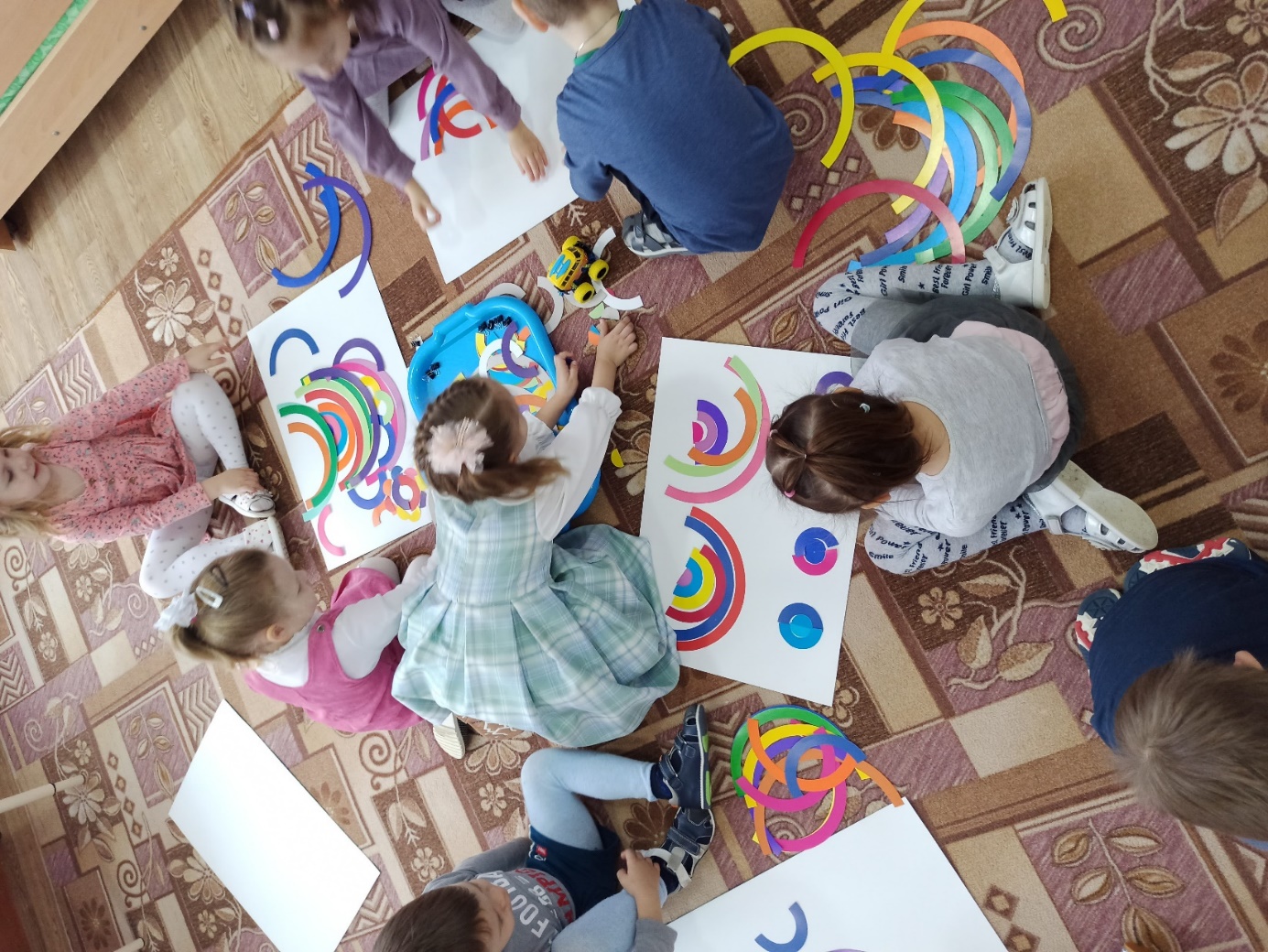 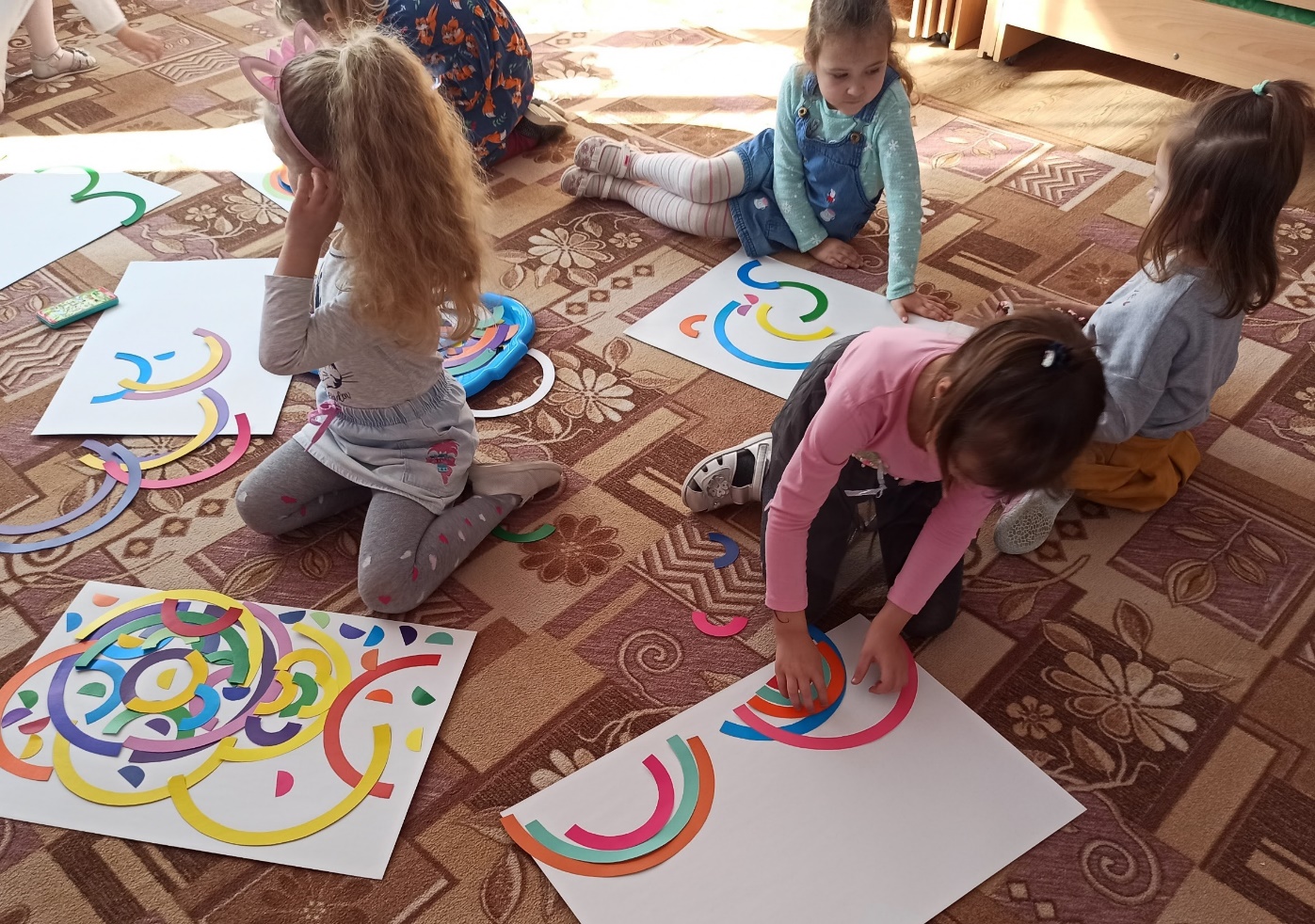 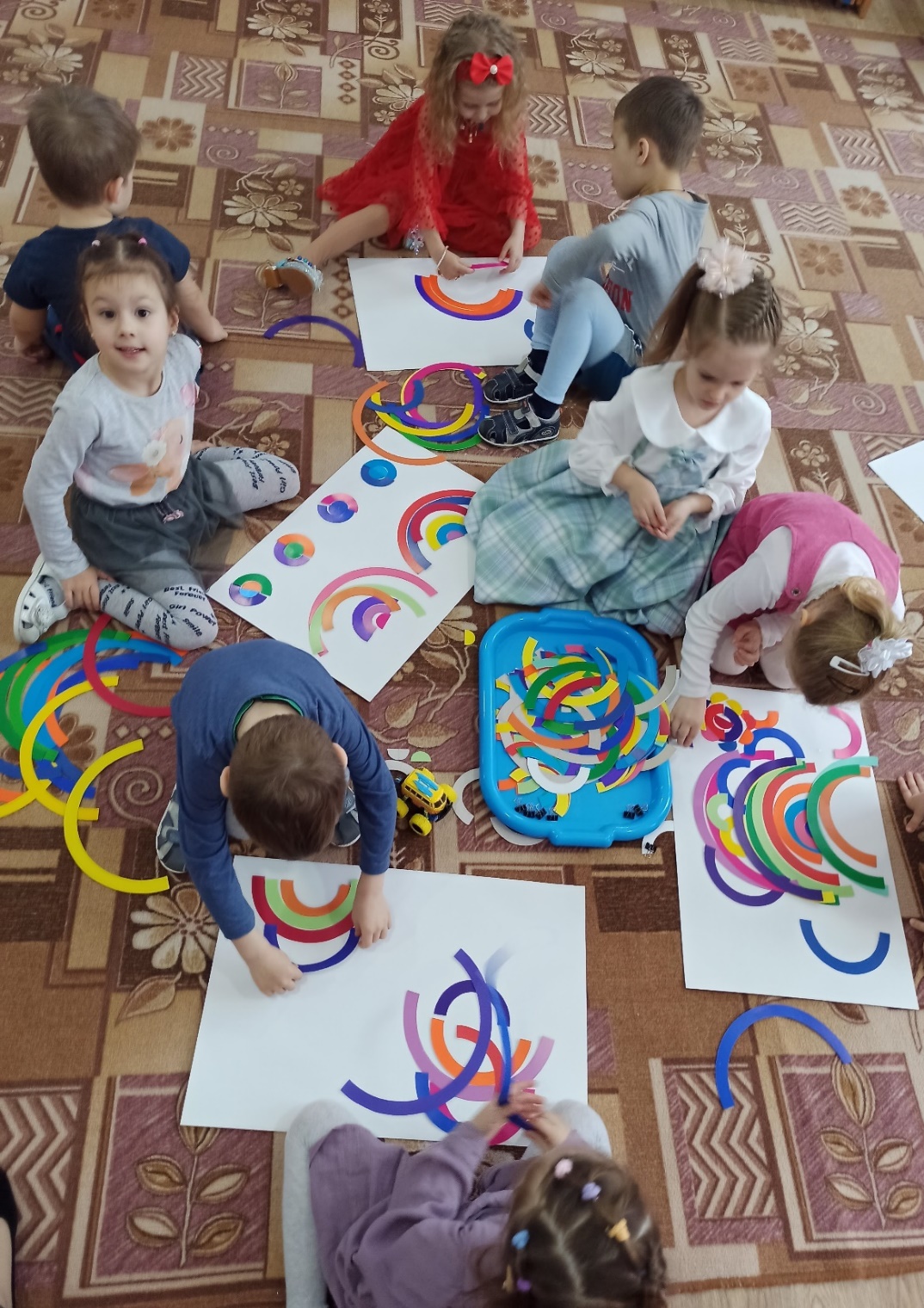 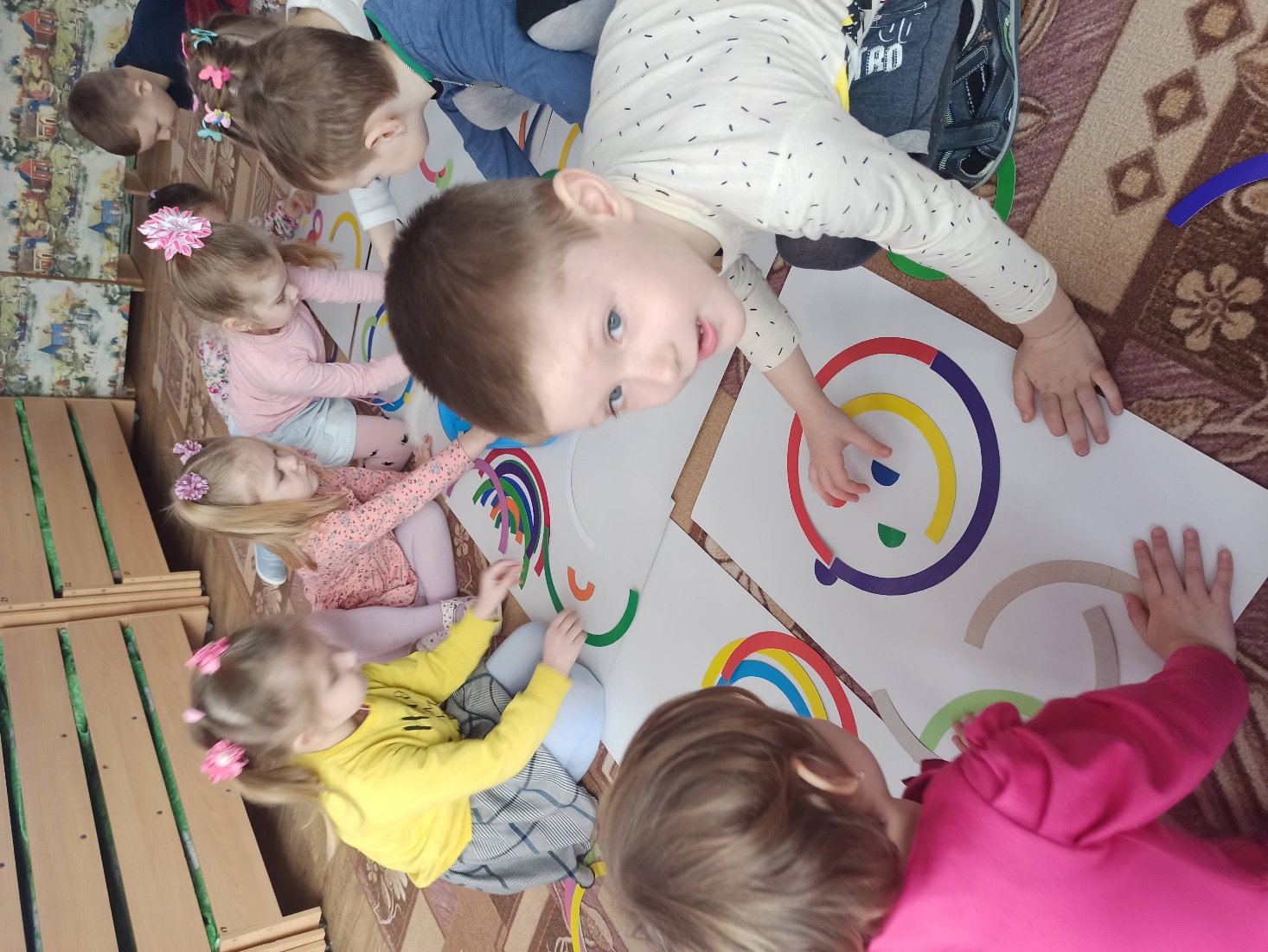 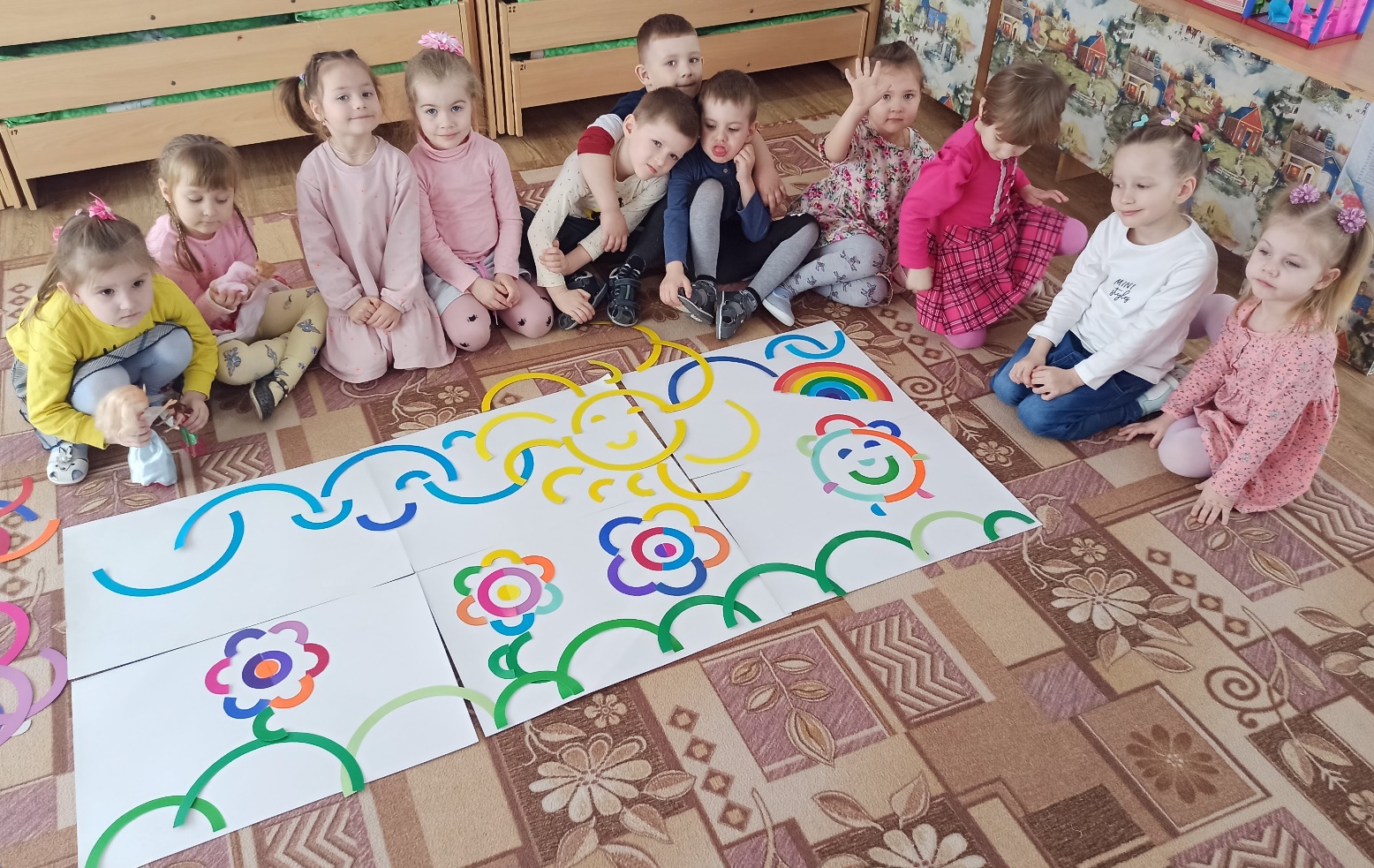 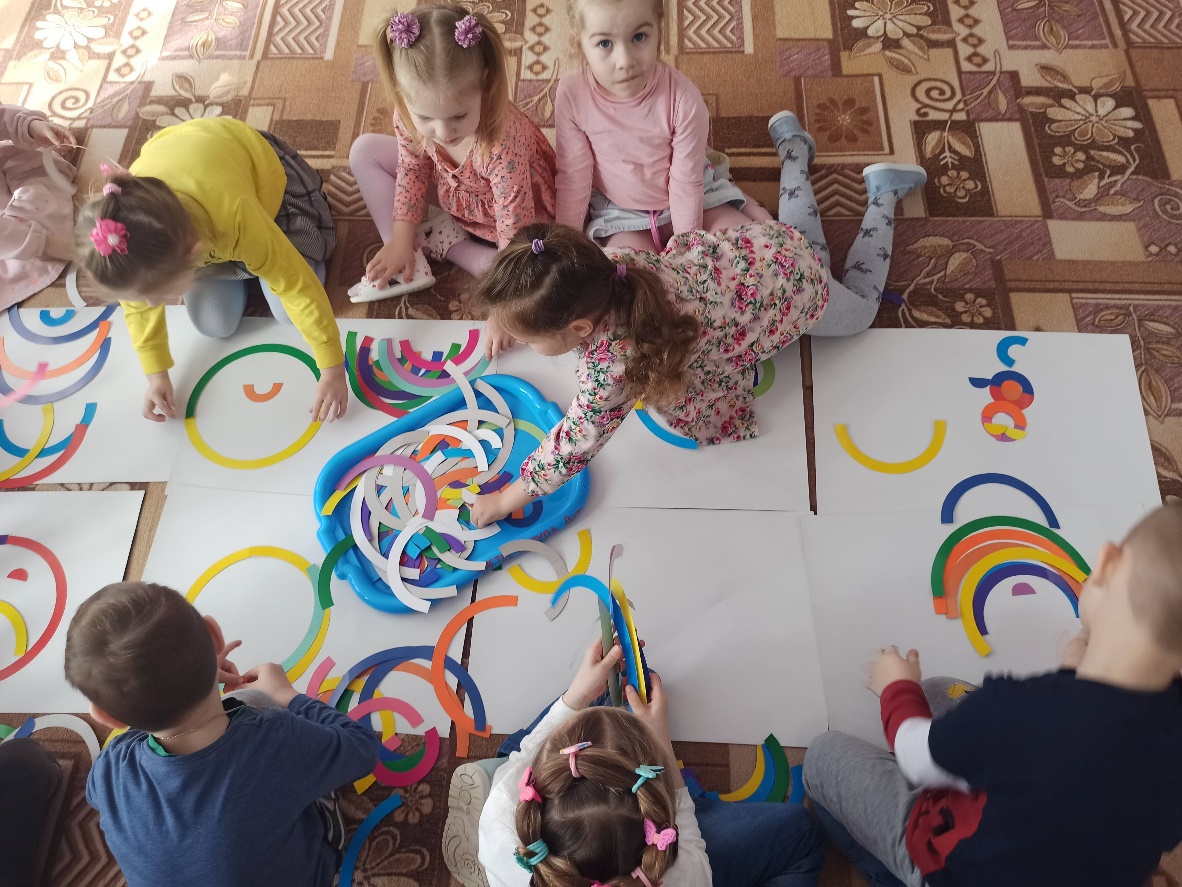 СПАСИБО ЗА ВНИМАНИЕ!
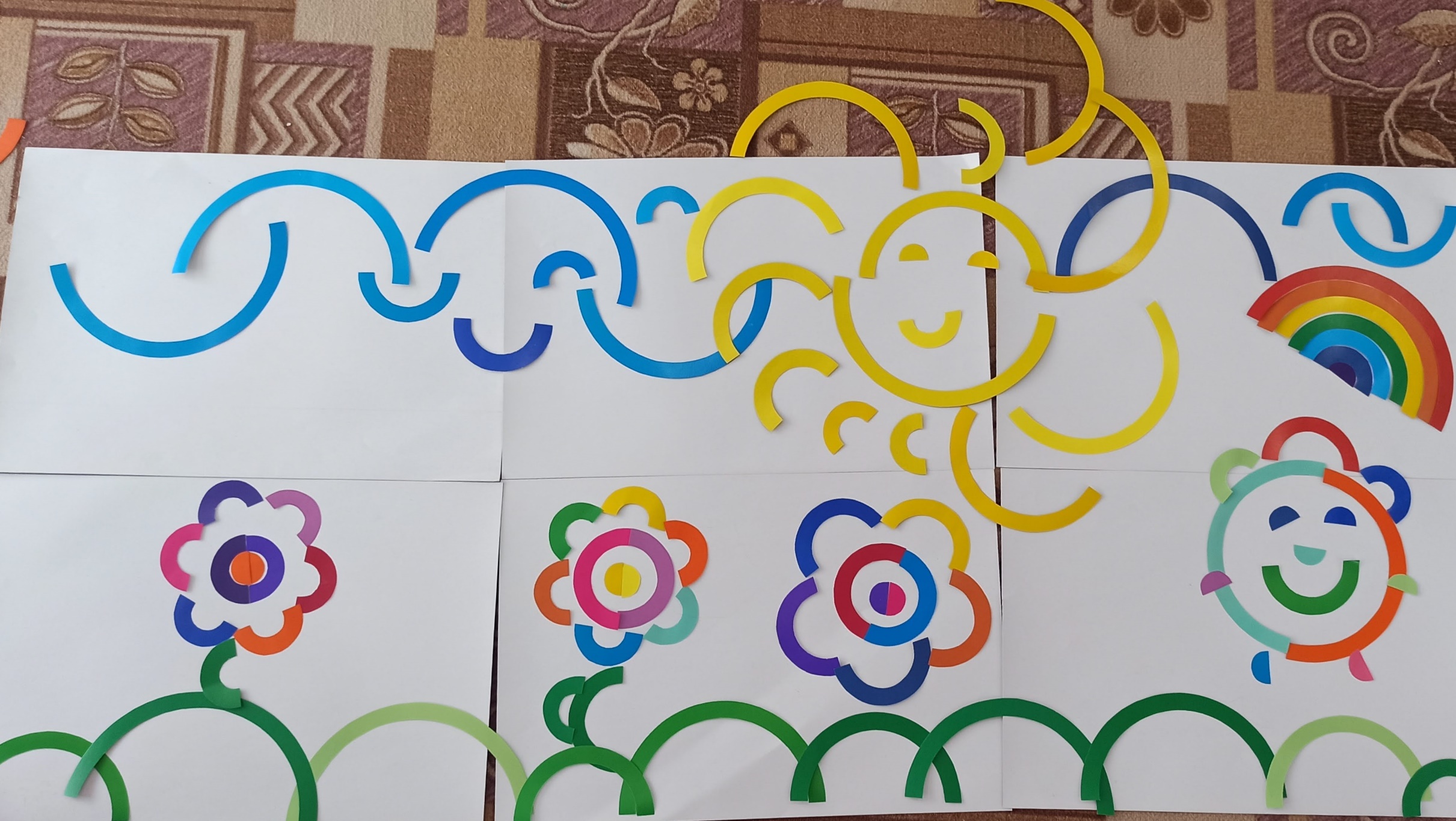